Orçamento Público
Aramis Ricardo Costa de Souza 
Juliana Fofonka Leal
Romano Scapin
Auditores Públicos Externo – TCE/RS
aramis@tce.rs.gov.br
julianaof@tce.rs.gov.br
romano@tce.rs.gov.br
O orçamento no Município de Porto Alegre e a participação popular (o “Orçamento Popular”)
Art. 116 Leis de iniciativa do Prefeito Municipal estabelecerão:I - o plano plurianual;II - as diretrizes orçamentárias;III - os orçamentos anuais.
§ 1º Fica garantida a participação da comunidade, a partir das regiões do Município, nas etapas de elaboração, definição e acompanhamento da execução do plano plurianual, de diretrizes orçamentárias e do orçamento anual.
Princípio da unidade do orçamento
Art. 117 Os orçamentos anuais serão os seguintes:I - o orçamento da administração direta;II - os orçamentos das autarquias municipais;III - os orçamentos das fundações mantidas pelo Município;IV - a consolidação dos orçamentos previstos nos incisos I, II e III deste artigo
Controle da Câmara sobre execução orçamentária
Art. 119 O Poder Executivo publicará, até vinte e oito dias após o encerramento de cada mês, relatório de execução orçamentária dos órgãos da administração direta e indireta, e da Câmara Municipal, nele devendo constar, no mínimo, as receitas e despesas orçadas e realizadas no mês, e o acumulado até o mês objeto da publicação, bem como a previsão para o ano.
§ 1º O Poder Executivo deverá encaminhar à Câmara Municipal, bimestralmente, demonstrativo de fluxo de caixa dos órgãos da administração direta e indireta.(...)
Envio do Projeto de Lei à Câmara
É a Comissão de Economia, Finanças, Orçamento e do Mercosul a responsável pela primeira apreciação das leis orçamentárias – art. 121
 
Os projetos de Lei relativos ao plano plurianual, às diretrizes orçamentárias, aos orçamentos anuais e aos créditos adicionais serão apreciados pela Comissão de Finanças e Orçamento da Câmara Municipal. 
(Denominação atual conforme Regimento da CMPA: Comissão de Economia, Finanças, Orçamento e do Mercosul)
Tipos de Emendas
De texto;
De Receita e
De Despesa
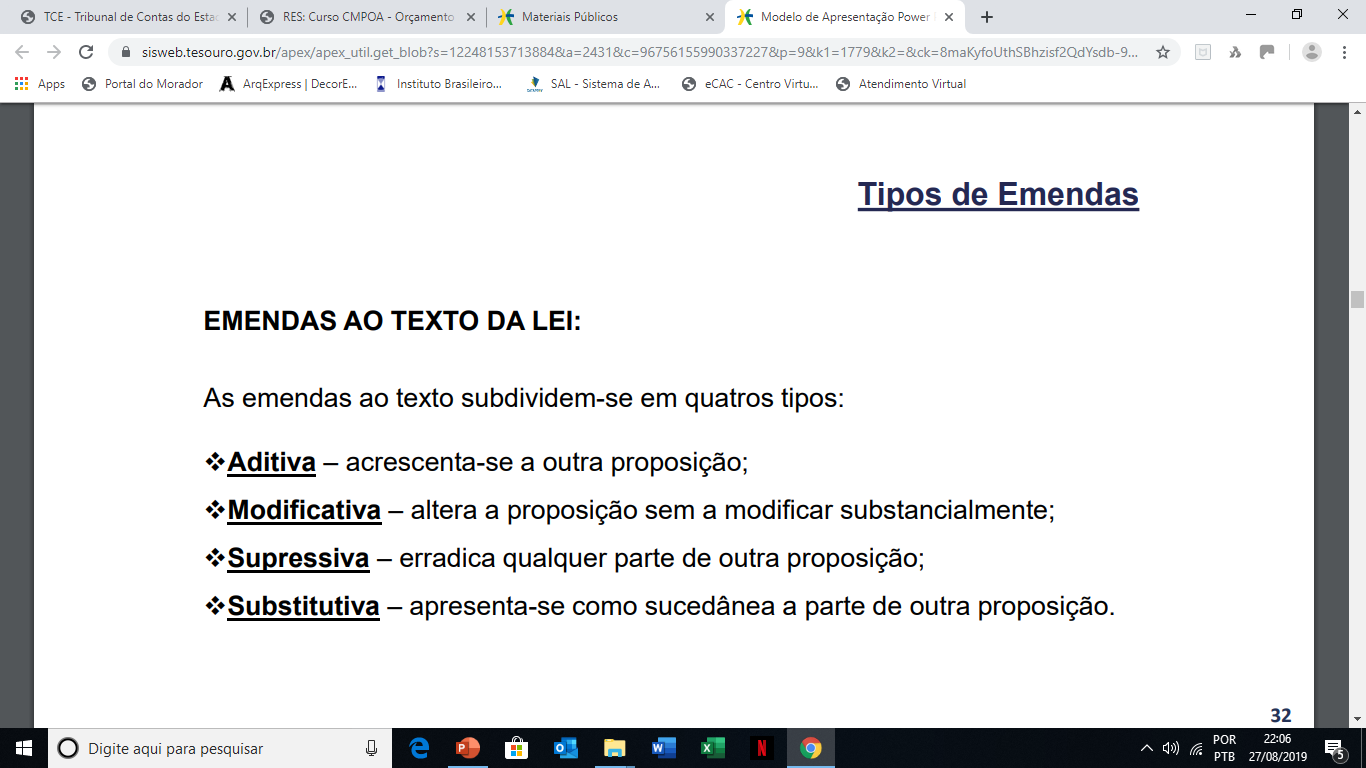 Tipos de Emendas
De Receita:

A emenda de receita é utilizada com o objetivo de corrigir erros e omissões, devendo trazer, expressamente, o item (fonte) de receita correspondente, assim como elementos que demonstrem de forma consistente o erro ou omissão.
Tipos de Emendas
De Despesa:
Emenda de Apropriação – é a que propõe acréscimo ou inclusão de dotação; 
Emenda de Remanejamento – é a que propõe acréscimo ou inclusão de dotação e, simultaneamente, como fonte exclusiva de recursos, a anulação equivalente de dotações constantes do projeto de lei; e 
Emenda de Cancelamento – é a que propõe, exclusivamente, a redução de dotações constantes do projeto.
Requisitos para Emendas
Art. 121, § 2º  “As emendas ao projeto de Lei do orçamento anual ou aos projetos que o modifiquem somente podem ser aprovadas caso:I - sejam compatíveis com o plano plurianual e com as leis de diretrizes orçamentárias;II - indiquem os recursos necessários, admitidos apenas os provenientes de anulação de despesas, excluídas as que incidam sobre:a) dotações para pessoal e respectivos encargos;b) serviço de dívida;III - sejam relacionadas;a) com a correção de erros ou omissões;b) com os dispositivos do texto do projeto de lei.”
Requisitos para Emendas
Art. 121 (...)
§ 3º - Durante o período de pauta regimental, poderão ser apresentadas emendas populares aos projetos de lei do plano plurianual, de diretrizes orçamentárias e do orçamento anual, desde que firmadas por, no mínimo, trezentos eleitores ou encaminhadas por três entidades representativas da sociedade, observado o disposto no parágrafo anterior. (...)
§ 5º - Os recursos que, em decorrência de veto, emenda ou rejeição do projeto de lei orçamentária anual, ficarem sem despesas correspondentes poderão ser utilizados, conforme o caso, mediante créditos especiais ou suplementares, com prévia e específica autorização legislativa..”
Prazos de acordo com a Lei Orgânica
Duodécimo
Art. 124 Os recursos correspondentes às dotações orçamentárias, compreendidos os créditos suplementares e especiais, destinados à Câmara Municipal serão entregues até o dia dez de cada mês, em quotas correspondentes a um duodécimo.
Receitas Públicas
Qualquer recurso obtido pelo Estado, em determinado período financeiro, disponível para custear despesas públicas
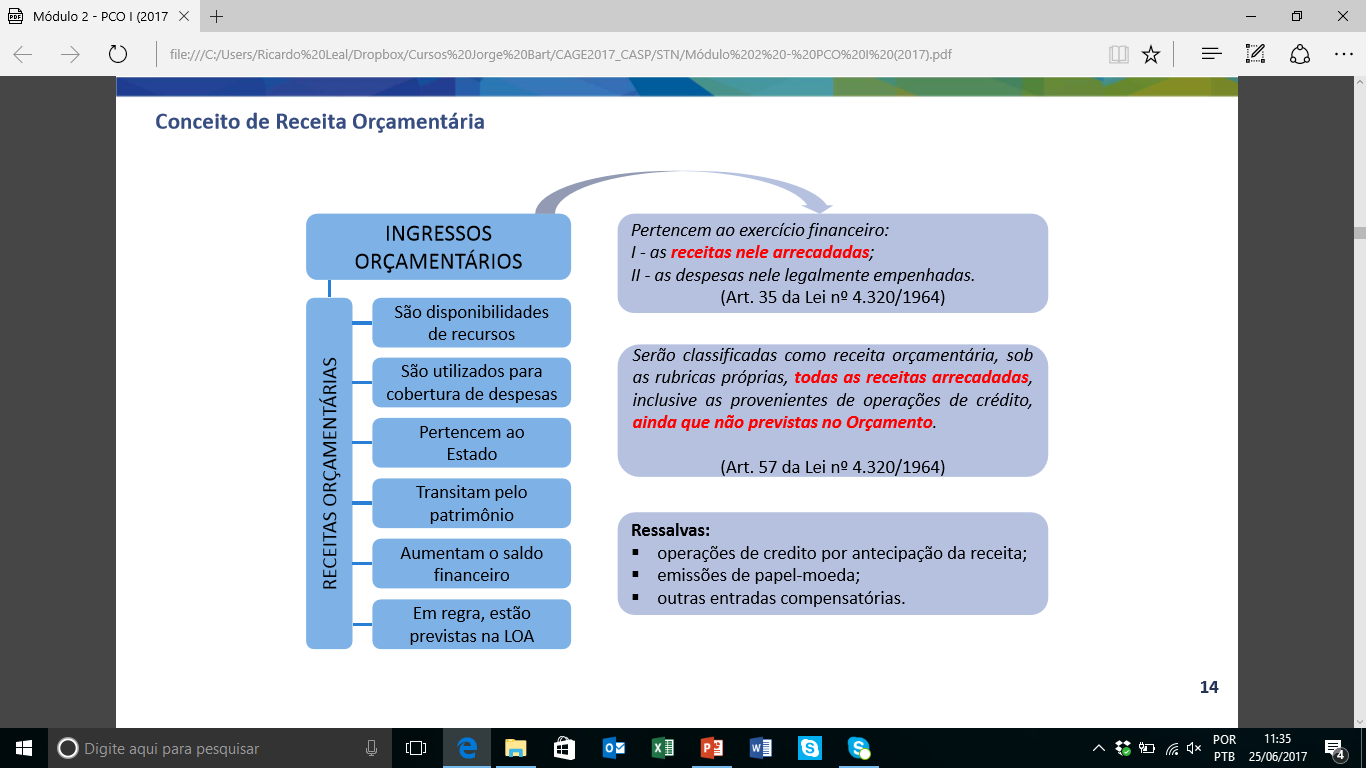 Fonte: STN
Classificação das Receitas
Indicador de Resultado Primário
Esfera Orçamentária
Outras Classificações
Natureza de Receita
Natureza de Receita
Fonte / Destinação de Recurso
Objetivo  Identificar as fontes de financiamento dos gastos públicos.
O mesmo código utilizado para controle das destinações da receita orçamentária também é utilizado na despesa, para controle das fontes financiadoras da despesa orçamentária.
Fonte / Destinação de Recurso
Base Legal – Lei de Responsabilidade Fiscal

Art. 8º [...] 
Parágrafo único. Os recursos legalmente vinculados a finalidade específica serão utilizados exclusivamente para atender ao objeto de sua vinculação, ainda que em exercício diverso daquele em que ocorrer o ingresso.

Art. 50. Além de obedecer às demais normas de contabilidade pública, a escrituração das contas públicas observará as seguintes: 
I – a disponibilidade de caixa constará de registro próprio, de modo que os recursos vinculados a órgão, fundo ou despesa obrigatória fiquem identificados e escriturados de forma individualizada; (...)
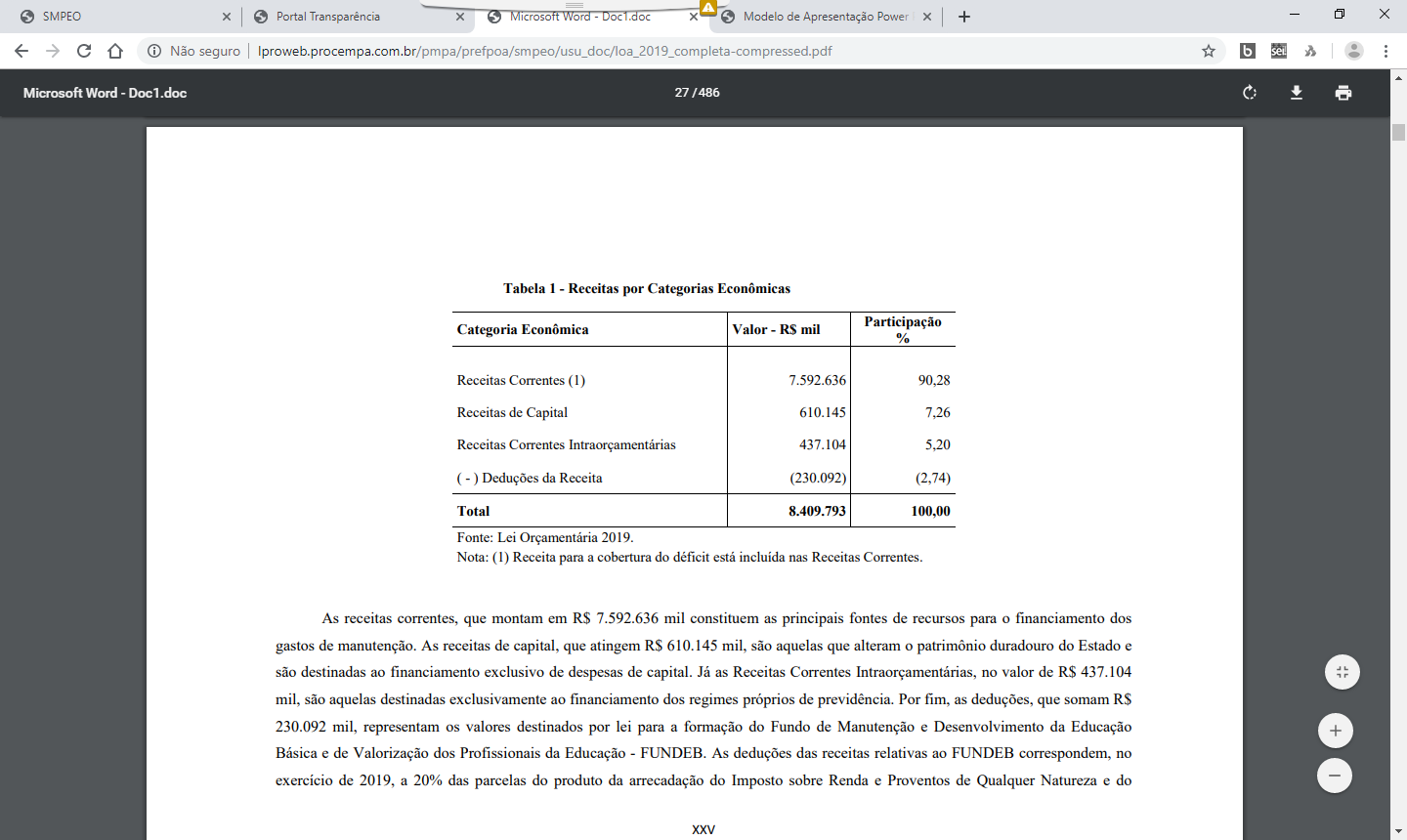 CATEGORIA ECONÔMICA
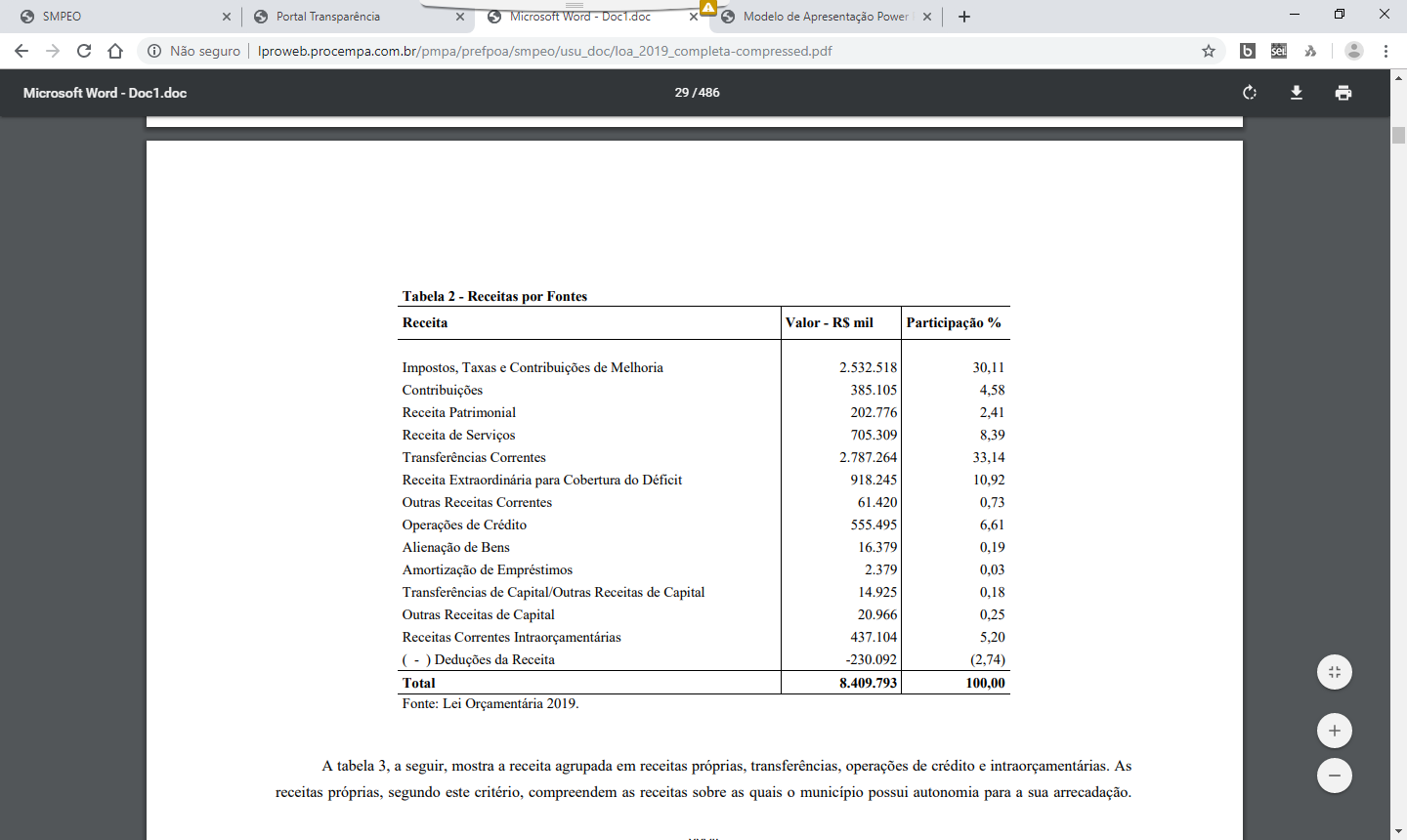 ORIGEM
FONTE
LOA 2019
POA/RS
Etapas da Receita
Constituição do Crédito Tributário
Planejamento
Pagamento do Contribuinte
Recolhimento ao Caixa Único
Lei de Responsabilidade Fiscal
Art. 12. As previsões de receita observarão as normas técnicas e legais, considerarão os efeitos das alterações na legislação, da variação do índice de preços, do crescimento econômico ou de qualquer outro fator relevante e serão acompanhadas de demonstrativo de sua evolução nos últimos três anos, da projeção para os dois seguintes àquele a que se referirem, e da metodologia de cálculo e premissas utilizadas.
Despesas Públicas
Conjunto de dispêndios realizados pelos entes públicos para o funcionamento e manutenção dos serviços públicos prestados à sociedade
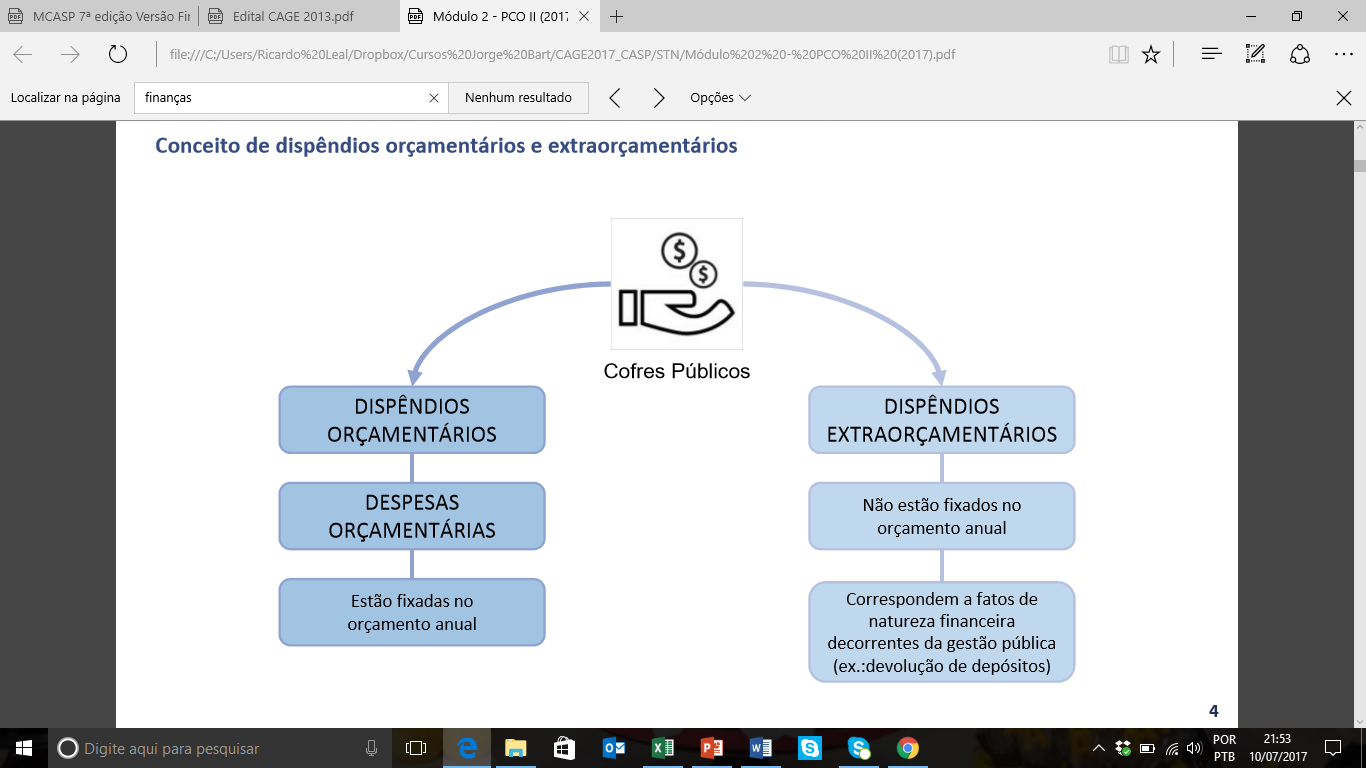 Fonte: STN
Classificação das Despesas
Esfera Orçamentária
Impacto Patrimonial
Regularidade
Institucional
Fonte: STN
“Quem faz” a despesa
Art. 14, §1º LRF
Identifica o agente (órgão, unidade orçamentária) encarregado do gasto
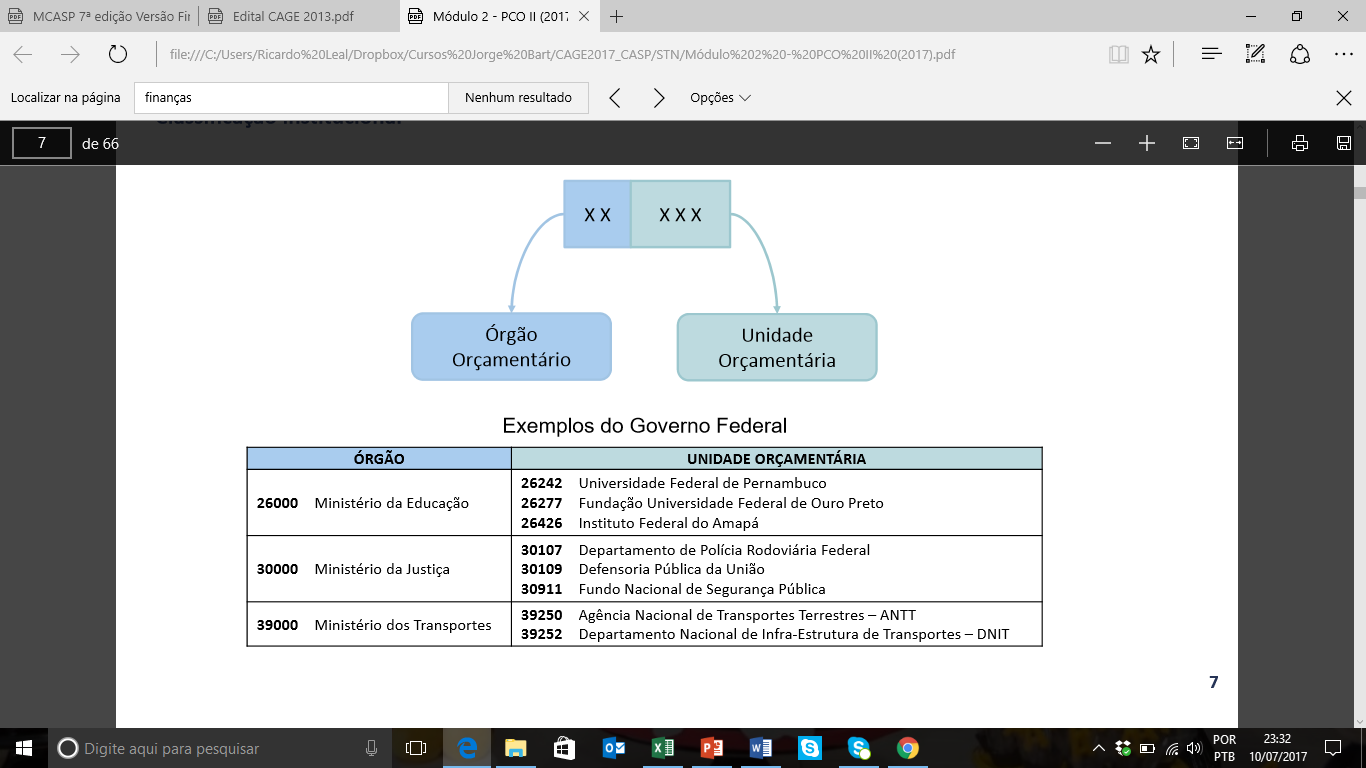 Funcional
Fonte: STN
“Em que área” será realizada a  despesa
Áreas: Educação, Cultura, Saúde
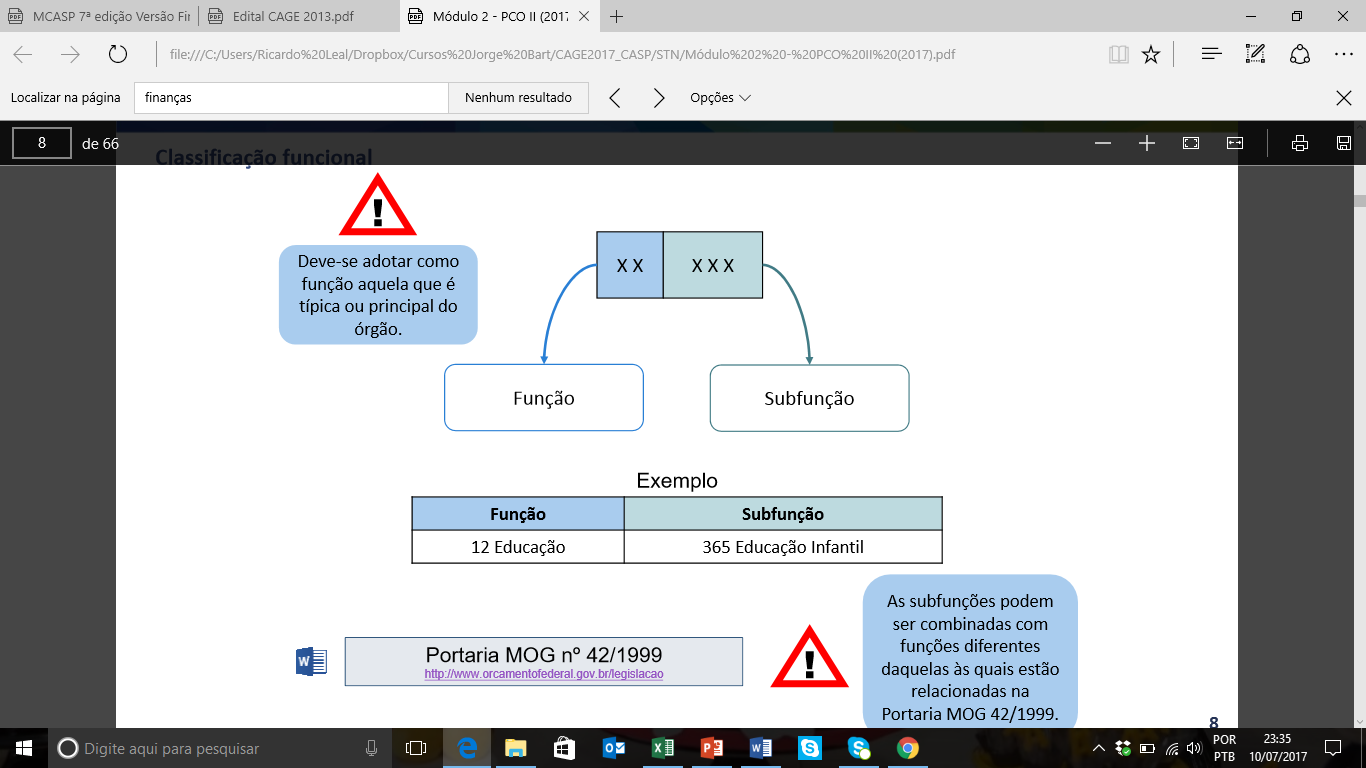 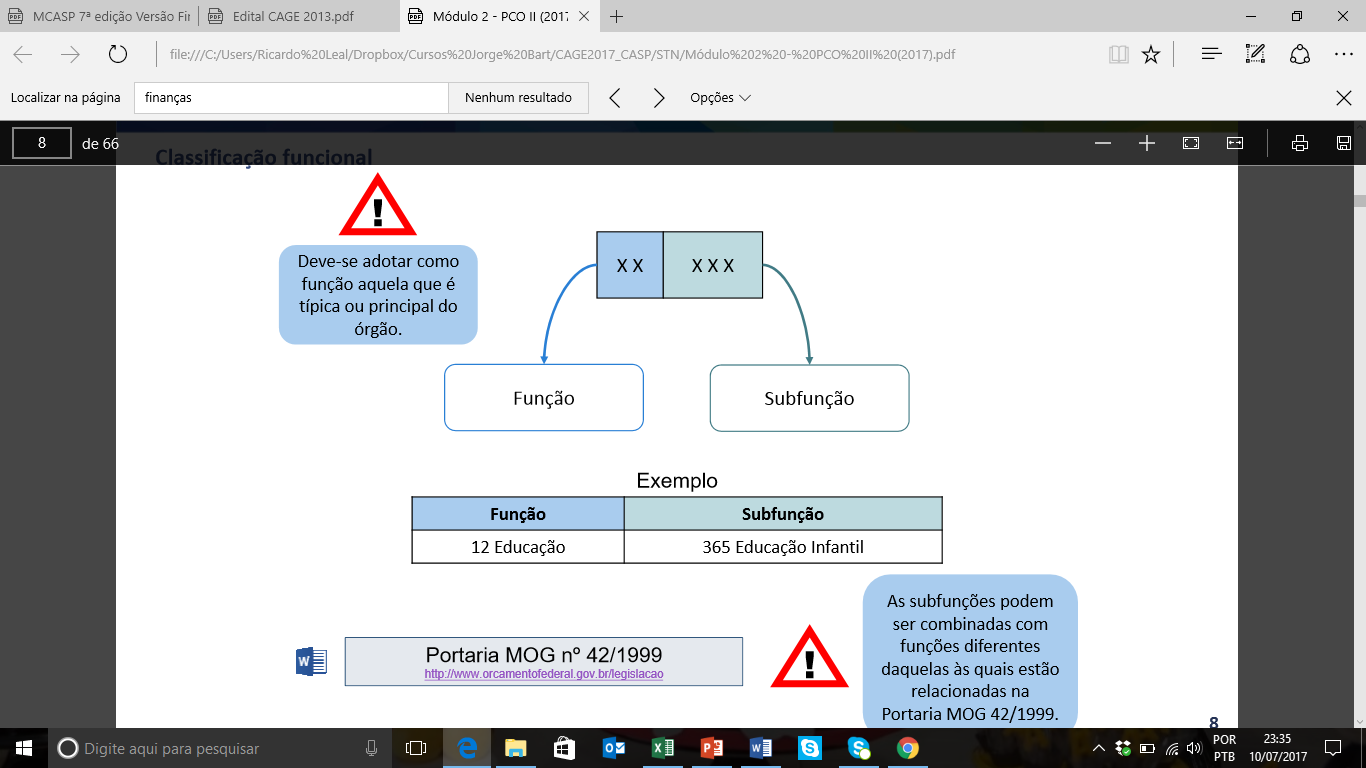 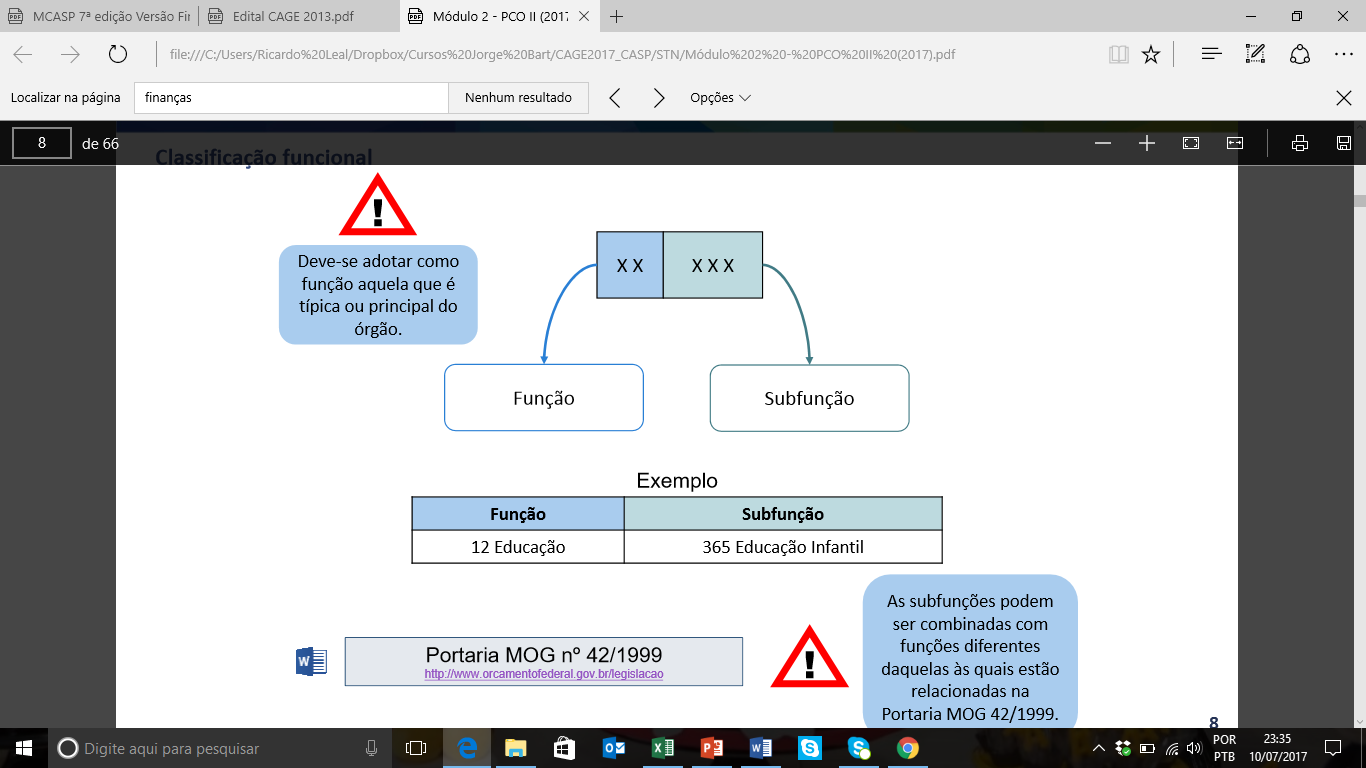 Estrutura Programática
Fonte: STN
Portaria nº 42/1999 - MPOG
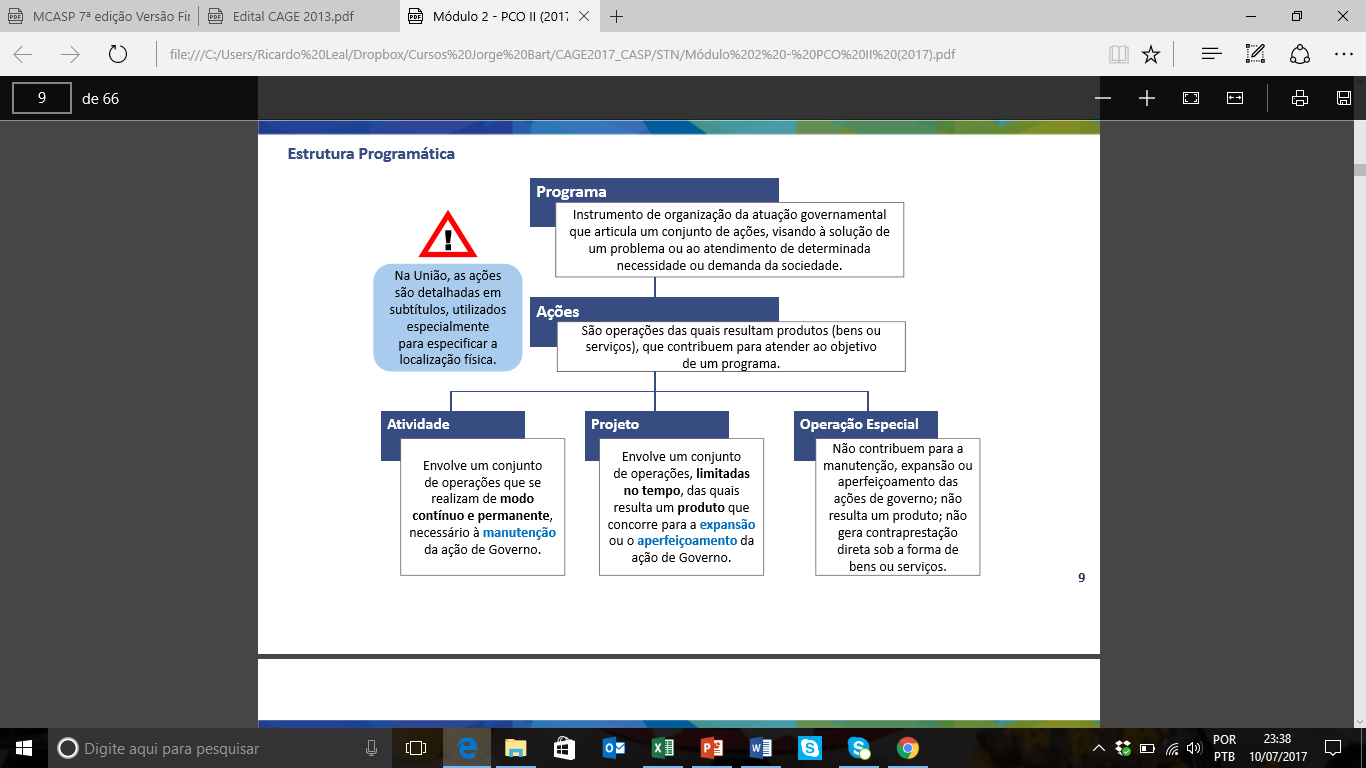 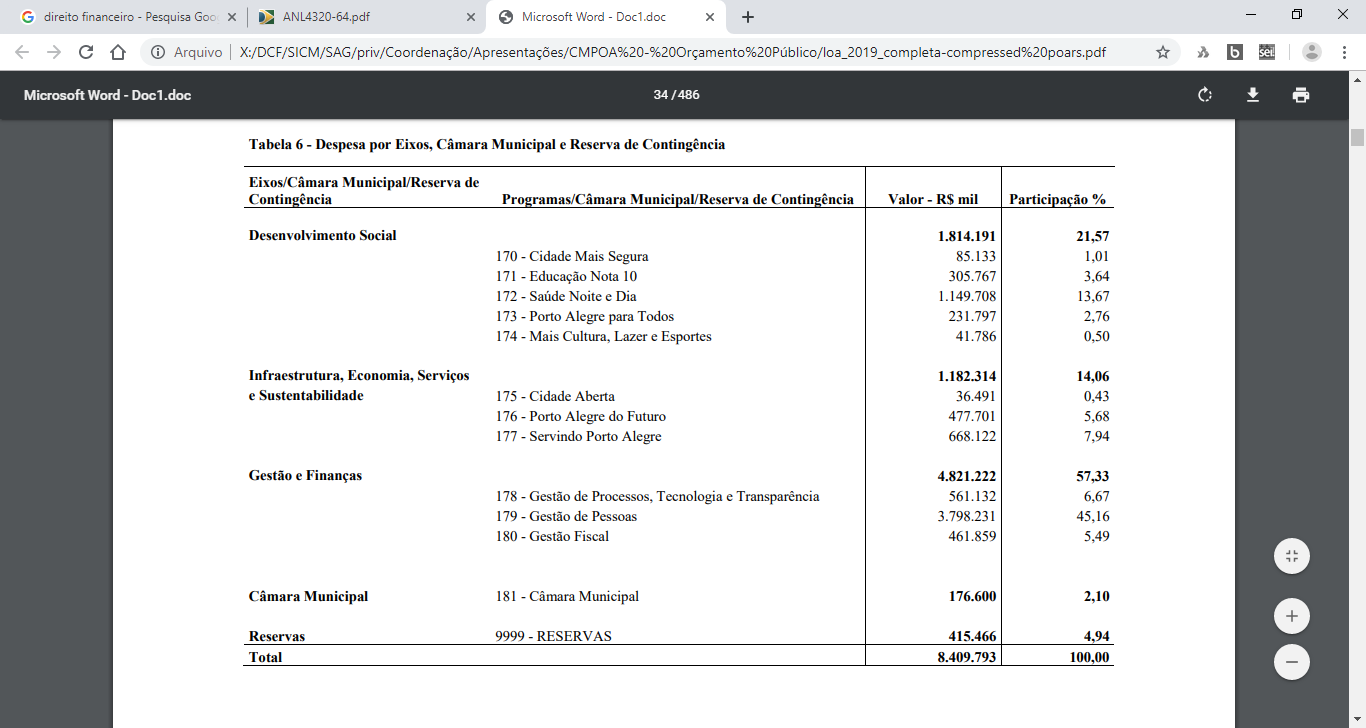 Natureza da Despesa
Natureza da Despesa
Natureza da Despesa
Fonte: STN
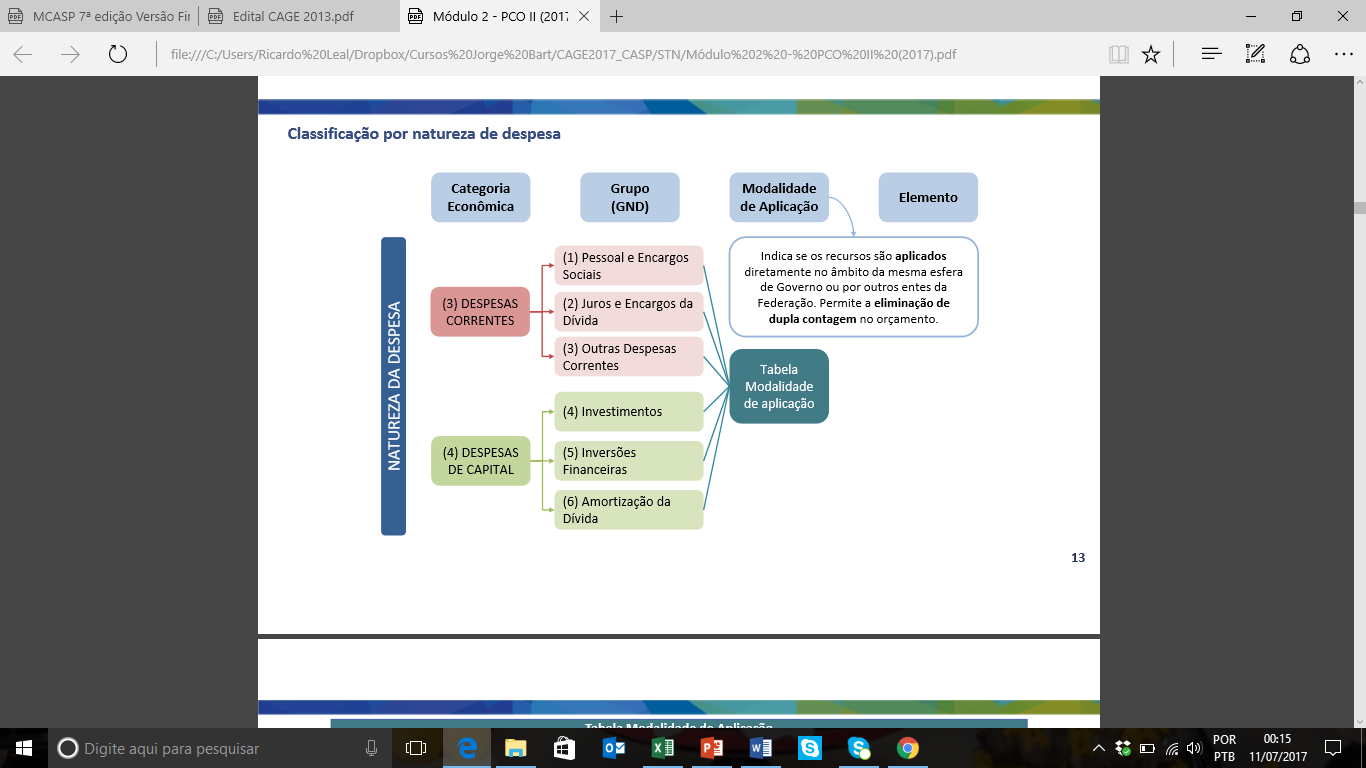 Identifica os objetos do gasto
Art. 6º - Portaria Interministerial nº 163/2001: na LOA, a discriminação da despesa, quanto à sua natureza, far-se-á, no mínimo, por categoria econômica, grupo de natureza de despesa e modalidade de aplicação
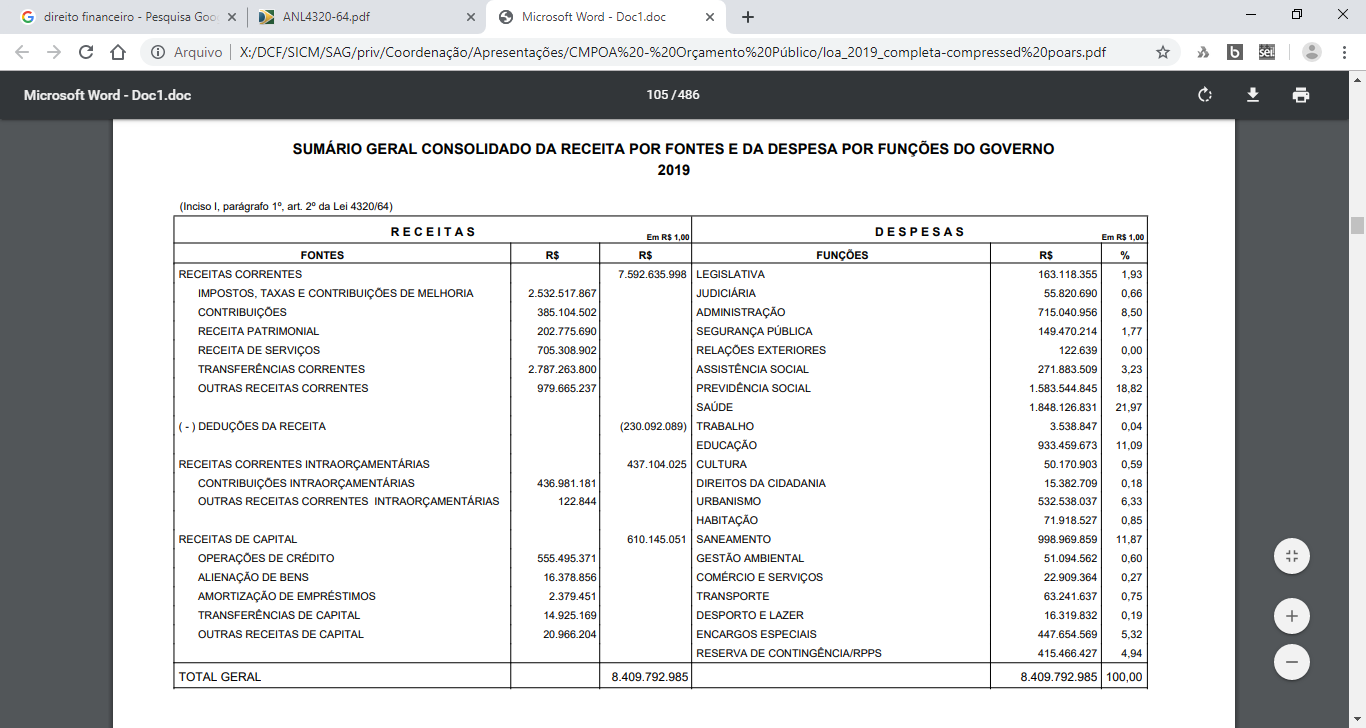 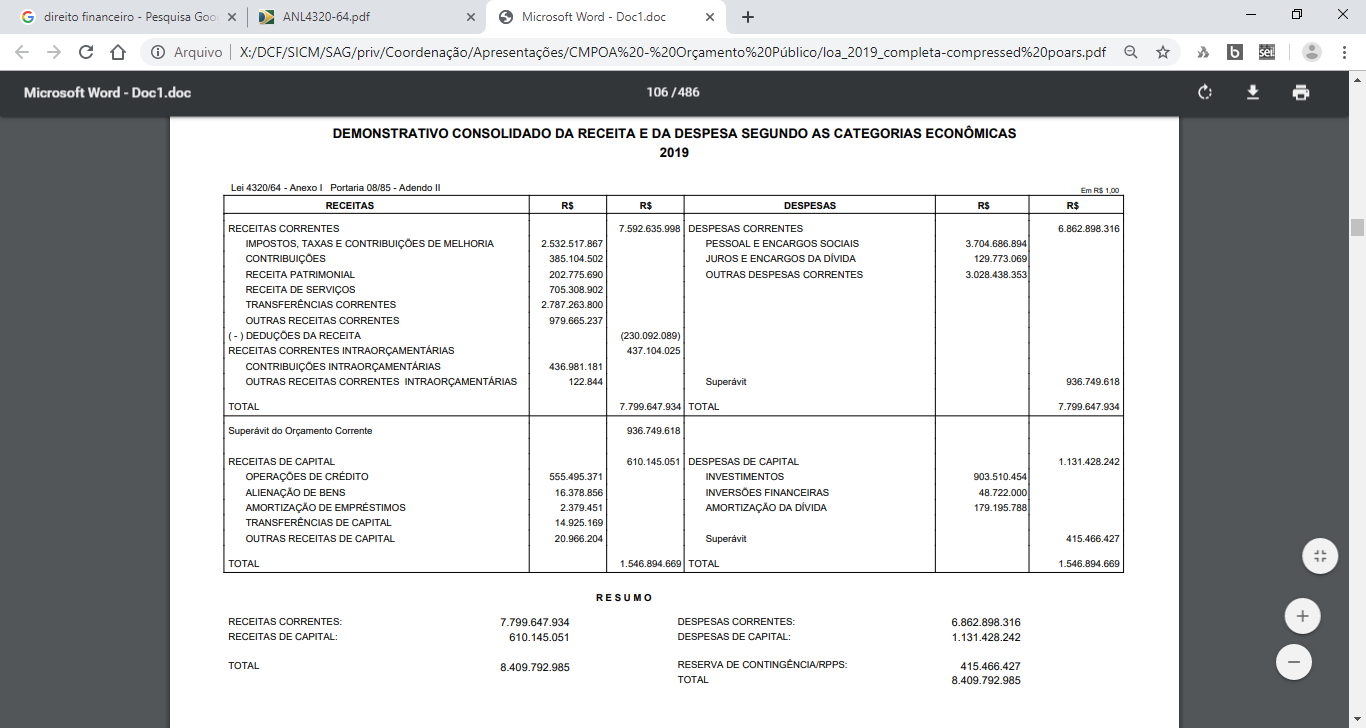 Etapas da Despesa
“Reserva” de dotação
Verificação Direito Adquirido
Entrega de Numerário
Planejamento
Lei 4.320/64 
Art. 58 O empenho de despesa é o ato emanado de autoridade competente que cria para o Estado obrigação de pagamento pendente ou não de implemento de condição. (...)
Art. 60. É vedada a realização de despesa sem prévio empenho
Lei nº. 4.320/64 
Art. 63 É a verificação do direito adquirido pelo credor, tendo por base os títulos e documentos comprobatórios do respectivo crédito.
Lei 4.320/64 
Art. 62 O Pagamento da despesa só será efetuado quando ordenado após sua regular liquidação.
Nenhuma despesa poderá ser paga sem estar devidamente liquidada.
Créditos Adicionais
Créditos Adicionais
INICIAIS
ADICIONAIS
Créditos Adicionais - Tipos
Créditos Adicionais - Prazos
Limitado ao exercício em que for autorizado, SALVO SE o ato de autorização for promulgado nos últimos 4 meses do ano, caso em que podem ser reabertos no ano seguinte pelos seus saldos, vigendo até o final do exercício da reabertura.
Créditos Adicionais
CF, Art. 165 (...) § 8º A lei orçamentária anual não conterá dispositivo estranho à previsão da receita e à fixação da despesa, não se incluindo na proibição a autorização para abertura de créditos suplementares e contratação de operações de crédito, ainda que por antecipação de receita, nos termos da lei.
Exceção ao Princípio Orçamentário da Exclusividade
Qualidade da Informação
Conceitos NecessáriosDADO x INFORMAÇÃO
O dado não possui significado relevante e não conduz a nenhuma compreensão. 
A informação é a ordenação e organização dos dados de forma a transmitir significado e compreensão dentro de um determinado contexto. Seria o conjunto ou consolidação dos dados de forma a fundamentar o conhecimento.
Qualidade da Informação
O que é importante para nós?

DADOS

ou

INFORMAÇÕES
Onde buscar as informações?
Onde buscar as informações?
O que alimenta o Controle Social do TCE/RS
O que alimenta o Controle Social do TCE/RS
O que alimenta o Controle Social do TCE/RS
Manual SIAPC – Volume I
LEIAUTE DOS ARQUIVOS
Empenho
É a fase em que a administração pública municipal se compromete a reservar o valor para cobrir despesas com a aquisição de bens e serviços contratados. Constitui-se em uma garantia para o credor de que há recurso orçamentário para pagar a despesa.
Arquivo EMPENHO
Liquidação
O segundo estágio da despesa pública é a liquidação, que consiste na verificação do direito adquirido pelo credor, tendo por base os títulos e documentos comprobatórios do respectivo crédito. Ou seja, é a comprovação de que o credor cumpriu todas as obrigações constantes do empenho.
Arquivo LIQUIDAÇÃO
Pagamento
É o último estágio da realização da despesa. Consiste na entrega de numerário ao credor por meio de cheque nominativo, ordens de pagamentos ou crédito em conta, e só pode ser efetuado após a regular liquidação da despesa.
Arquivo PAGAMENTO
Como a informação chega ao TCE/RS
Como a informação chega ao TCE/RS
Qualidade da Informação
Qual a importância da qualidade da informação na execução orçamentária?

É com base na informação prestada que podemos analisar se a receita realizada e a despesa executada estão de acordo com aquilo que foi proposto no orçamento, bem como se atende demais preceitos de legalidade.
Qualidade da Informação
Quais pontos básicos devem ser observados?
Verificar a real realização da receita e suas devidas vinculações (Recursos Vinculados);
Verificar se a execução da despesa está dentro dos limites do orçamento fixado, observando as respectivas dotações, recursos vinculados, funções, etc;
Manual de Recursos Vinculados
Manual de Recursos Vinculados
A natureza da receita orçamentária busca identificar a origem do recurso segundo seu fato gerador. Existe, ainda, a necessidade de  identificar a destinação dos recursos  arrecadados. Para tanto, a classificação por fonte/ destinação de recursos identifica se os recursos são vinculados ou não e, no caso dos vinculados, pode indicar a sua finalidade.
Manual de Recursos Vinculados
A destinação pode ser classificada em:
a. Destinação Vinculada: é o processo de vinculação entre a origem e a aplicação de recursos, em atendimento às finalidades específicas estabelecidas pela norma;
b. Destinação Ordinária: é o processo de alocação livre entre a origem e a aplicação de recursos, para atender a quaisquer finalidades.
Manual de Recursos Vinculados
SIAPC
Acesso aos Sistemas de Controle Externo
http://www1.tce.rs.gov.br/portal/page/portal/tcers/jurisdicionados/sistemas_controle_externo/siapc
Controle Social
http://www1.tce.rs.gov.br/portal/page/portal/tcers/inicial
Muito Obrigado!
Aramis Ricardo Costa de Souza
Juliana Fofonka Leal
Romano Scapin
Auditores Públicos Externo – TCE/RS